Prinsjesdag 2024
Welke dag?
Krijgen we dit jaar Prinsjesdag in een nieuw jasje?
‘Hebben we vrij met Prinsjesdag?’
‘Ik vergeet altijd het verschil tussen Prinsjesdag en Valentijnsdag’
Wel dit jaar voor het eerst met het nieuwe kabinet
[Speaker Notes: Uitspraken om leerlingen te vragen wat zij weten over: Prinsjesdag (wanneer is het,  wat gebeurt er, etc), het citaat over Valentijnsdag is afkomstig van een havo4-leerling.]
Troonrede
• De koning leest op Prinsjesdag de Troonrede voor: de plannen van regering voor het nieuwe jaar (2023)
• Het heeft alles te maken met politiek, regels en maatschappelijk geluk
• Stel je voor, jij bent tekstschrijver van de koning….
– Welke onderwerpen zou jij dit jaar in de Troonrede schrijven?
– Bespreek dit met je buur
• Licht je keuzes in de klas toe.
[Speaker Notes: Korte uitleg over Prinsjesdag met filmpje. Koppeling leggen met politiek (keuzes maken), regels (inleiding hoofdstuk  1) en maatschappelijk geluk (rode draad bij  Seneca maatschappijleer).
Daarna denken leerlingen na over wat zij er nu in zouden schrijven.]
Miljoenennota
• In de Miljoenennota staat wat plannen van de regering gaan kosten 
• Het koffertje van de Minister van Financiën: begroting en uitleg
• Ook is er een begroting bij: een overzicht van inkomsten en uitgaven van de rijksoverheid (zoals hieronder een voorbeeld-begroting van een jongere)
• De uitleg staat in de Miljoenennota
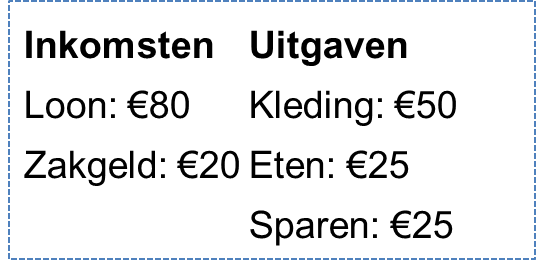 [Speaker Notes: Uitleg van de Miljoenennota (met filmpje). Begroting kan uitgelegd worden met het voorbeeld, maar in sommige klassen is dat niet meer nodig. Wel goed om uit te leggen dat het dus gaat om inkomsten en uitgaven van de overheid.]
Geld voor...
• Bedenk drie zaken waar de overheid geld aan uitgeeft.
[Speaker Notes: Denk met leerlingen na waar de overheid geld aan uitgeeft. Laat leerlingen dit eerst zelf of gezamenlijk bedenken.]
Geld van...
• Bedenk drie manieren hoe de overheid geld ‘krijgt’.
[Speaker Notes: Denk met leerlingen na hoe de overheid aan geld komt. Leerlingen zullen met ‘belastingen’ komen, maar probeer ze iets specifieker te laten denken.]
Miljoenennota van 2024
[Speaker Notes: Als de overheid €1000 uit zou geven, zou het er zo uit zien. Leg leerlingen uit dat dit de relatieve verdeling is van de miljoenennota en probeer daarna het gesprek aan te gaan. Mogelijke vragen zijn:
- Wat betekent de €11 rentelasten?
- Waar geeft de overheid het  meeste geld aan uit (in 2021)? Hoe komt dat?
- Wat vind je ervan dat de overheid meer uitgeeft aan Zorg dan aan Onderwijs?
- Wat vind je ervan dat de overheid minder uitgeeft aan Infrastructuur dan aan Justitie?
- Moet de overheid meer of minder uitgeven aan Defensie?
- Waar zou jij meer aan uitgeven?
- Waar zou jij minder aan uitgeven?]
Miljoenennota van dit jaar?
[Speaker Notes: Aangezien we een actuele weergave willen geven, kan je hier een actueel nieuwsitem plakken over de verwachtingen van de Miljoenennota voor 2025.]
Duizend euro
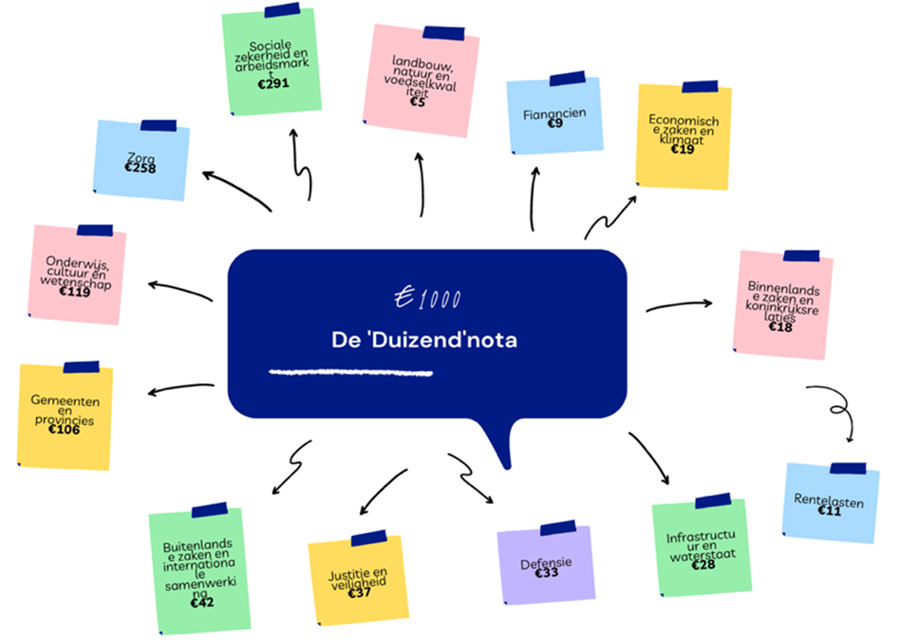 • Als de overheid €1000 uit zou geven, zou dat zo kunnen zijn.
[Speaker Notes: Als de overheid €1000 uit zou geven, zou het er zo uit zien. Leg leerlingen uit dat dit de relatieve verdeling is van de miljoenennota en probeer daarna het gesprek aan te gaan. Mogelijke vragen zijn:
-Wat betekent de €11 rentelasten?
-Waar geeft de overheid het  meeste geld aan uit (in 2021)? Hoe komt dat?
-Wat vind je ervan dat de overheid meer uitgeeft aan Zorg dan aan Onderwijs?
-Wat vind je ervan dat de overheid minder uitgeeft aan Infrastructuur dan aan Justitie?
-Moet de overheid meer of minder uitgeven aan Defensie?
-Waar zou jij meer aan uitgeven?
-Waar zou jij minder aan uitgeven?]
'Duizend'nota
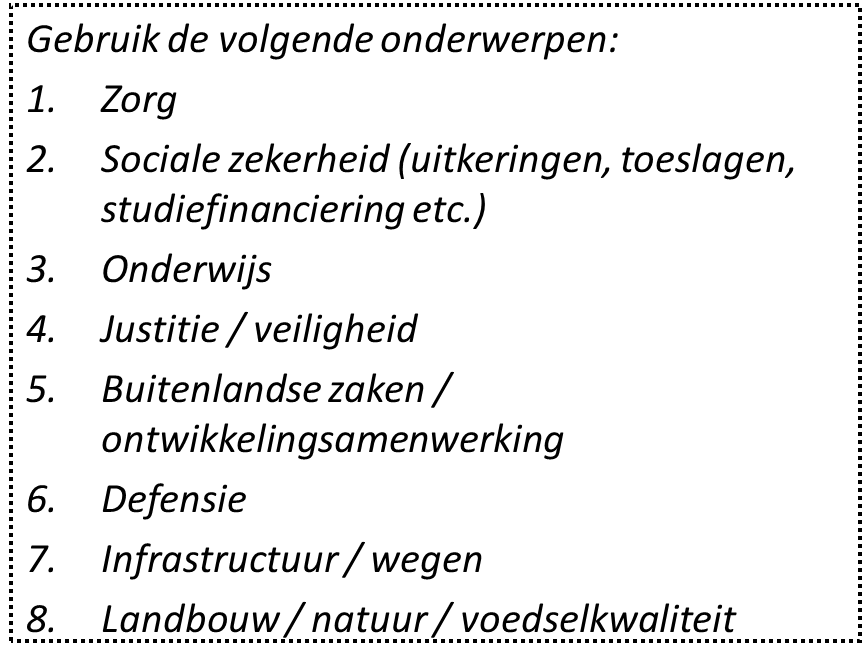 • Maak nu je eigen ‘Duizend’nota.
• Vergelijk die van jou met die van je buur en maak er samenéén ‘Duizend’notavan.
[Speaker Notes: Laat leerlingen eerst individueel een duizend-nota maken en daarna samen met de buur een gezamenlijk duizend-nota.]
Kijkvragen Prinsjesdag
Kijk met een ‘maatschappijleer-bril’ naar Prinsjesdag en/of de Algemene Beschouwingen
[Speaker Notes: Deze opdracht kan als evaluatie op Prinsjesdag en de Algemene Beschouwingen worden gebruikt. Dit kan ook meegegeven worden als huiswerkopdracht: bekijk thuis het nieuws en kies één van beide vraagkolommen om ondertussen in te vullen.]
Evaluatie 1,2,3
Schrijf op het papier
1: je eerste gedachte bij wat je gehoord/gedaan hebt 
2: twee wensen, suggesties, ideeën die deze les nog beter hadden kunnen maken
3: drie zaken die je anders, meer zou willen in de lessen